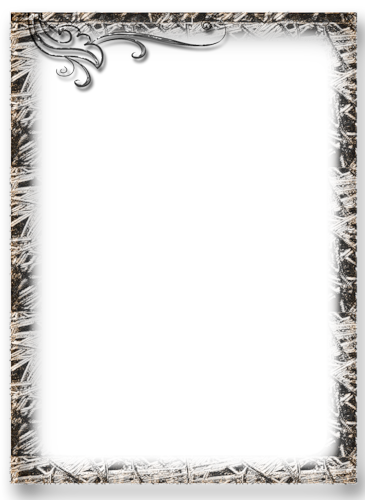 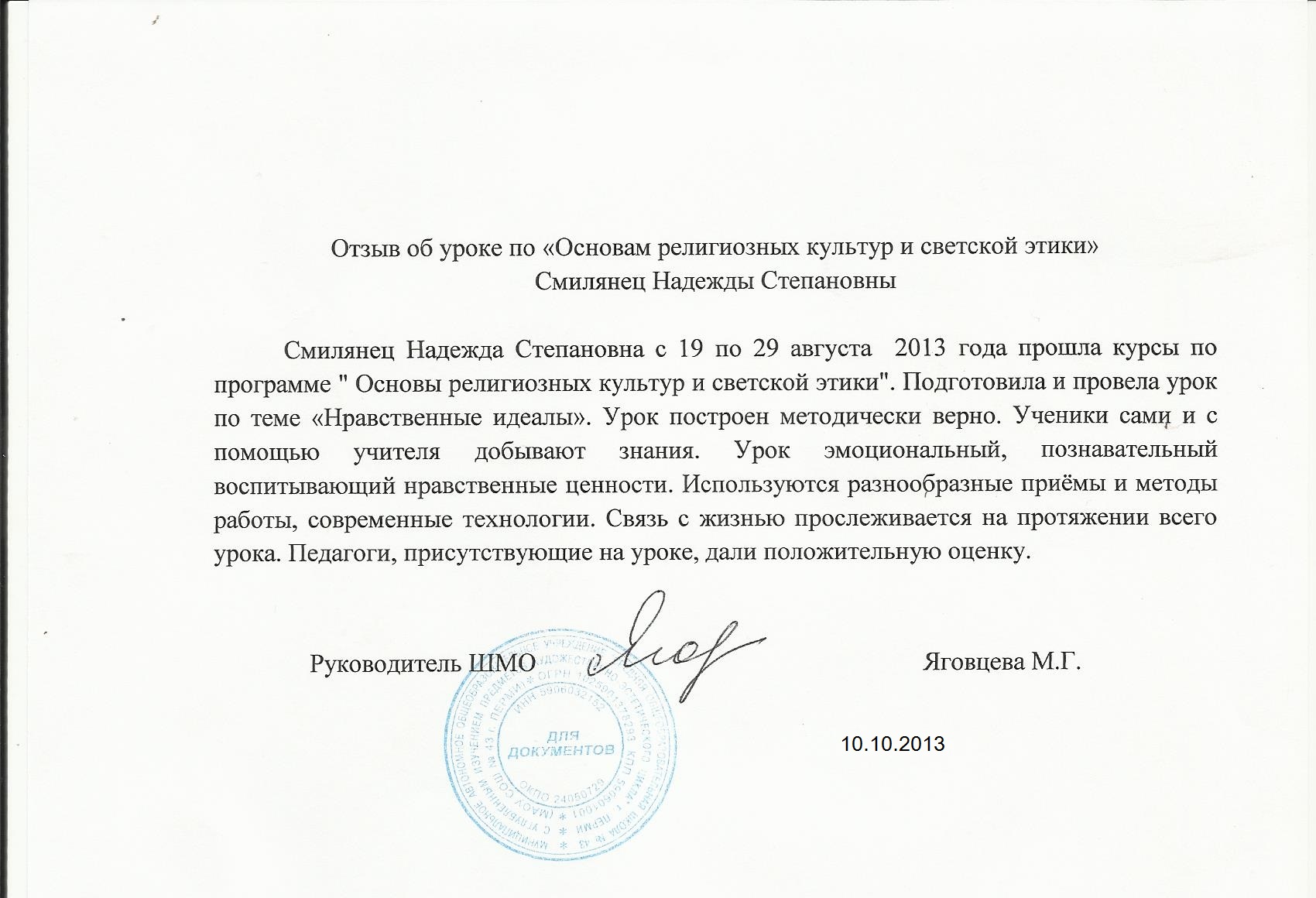 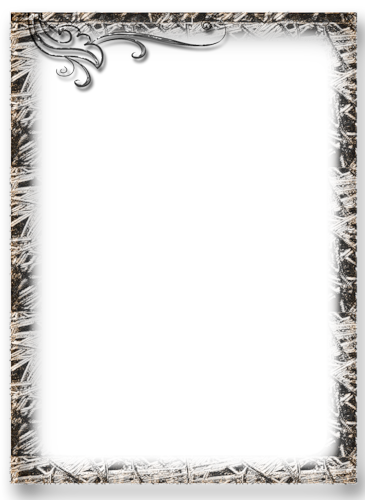 Былина
Богатыри
от слова «быль» то  что действительно
 произошло и осталось в памяти народной
Смелые, мужественные
 защитники Отечества
Готовность пожертвовать 
своей жизнью ради людей  и Родины
Подвиг
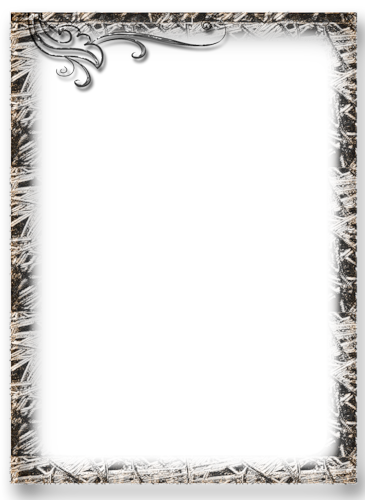 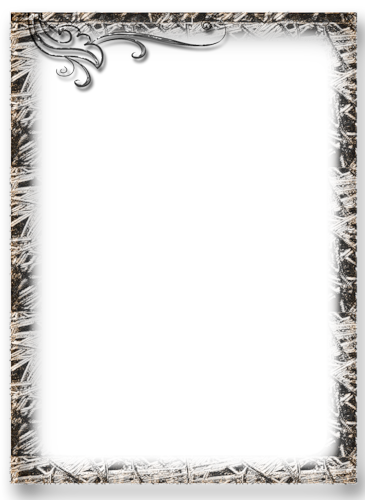 Собери пословицу
Кто смел, тот и на коня сел.
Богатырь умрет -  его имя останется.
Славна богатырями земля русская.
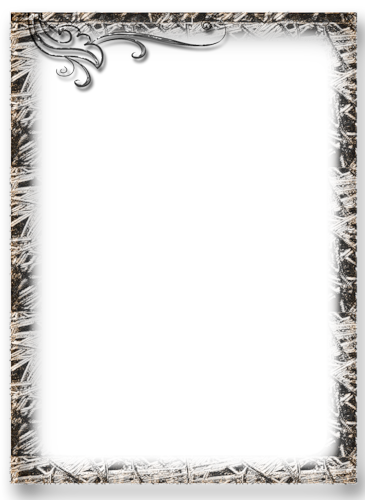 Домашнее задание
Приготовить рассказ об одном 
из былинных героев.
Найти значение слов «рыцарь»,
 «джентльмен», «леди».
Выполнить рисунок на тему
 «Современный богатырь, каков он»
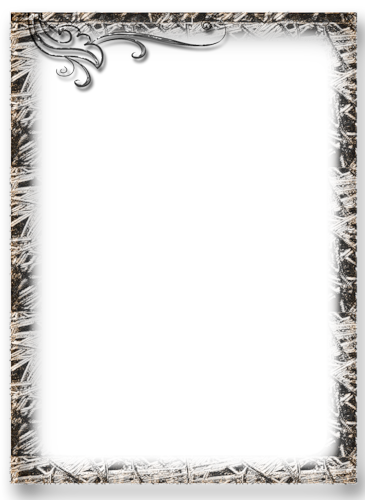 Рефлексия
(Прикрепить кружок на одну из строк)
Урок полезен, все понятно.
Лишь кое-что чуть-чуть неясно.
Еще придется потрудиться.
Да, трудно все-таки учиться!